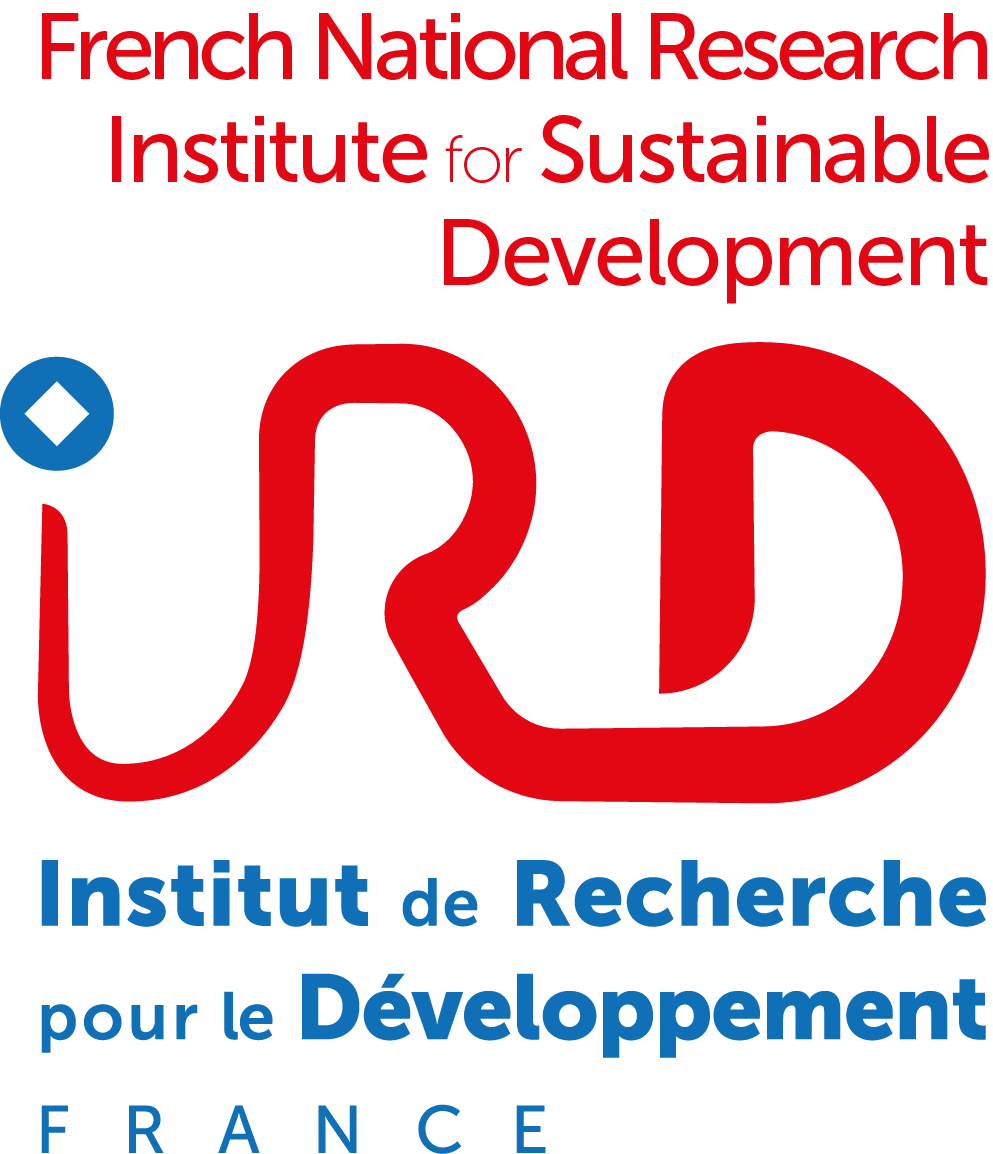 TDF Renal Safety in HBV-infected, HIV-negative Women During Pregnancy and Post-partum Period
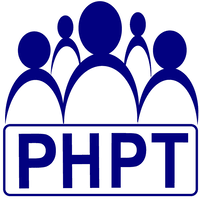 Geoffroy Liegeon1, Nicole Ngo Giang Huong2, Nicolas Salvadori2, Piyawan Bunpo3, Ratchada Cressey3, Jullapong Achalapong4, Prateep Kanjanavikai5, Orada Patamasingh Na Ayudhaya6, Thitiporn Siriwachirachai7, Gonzague Jourdain2
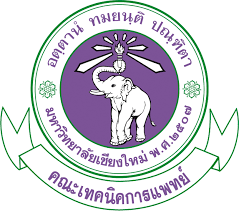 ABSTRACT
PEB0192
1Department of Infectious Diseases, Saint Louis Hospital, Paris, France; 2French National Research Institute for Sustainable Development (IRD)-PHPT, Chiang Mai, Thailand; 3Division of Clinical Chemistry, Faculty of Associated Medical Sciences, Chiang Mai University 4Chiangrai Prachanukroh Hospital, Chiangrai 5Banglamung Hospital, Chonburi 6Nopparat Rajathanee Hospital, Bangkok 7Khon Kaen Hospital, Khon Kaen, Thailand
Results
Introduction
Tenofovir disoproxil fumarate (TDF) is used in HIV-uninfected pregnant women for pre-exposure prophylaxis (PrEP) of HIV and to prevent mother to child transmission (PMTCT) of hepatitis B virus (HBV). However, renal safety data on TDF in this population remain limited. 
In this study, we assessed TDF renal safety in pregnant and breastfeeding women receiving TDF for HBV PMTCT.
Table 1. Characteristics of the women enrolled in iTAP-1
Figure 2. Creatinine variation over time in iTAP-1
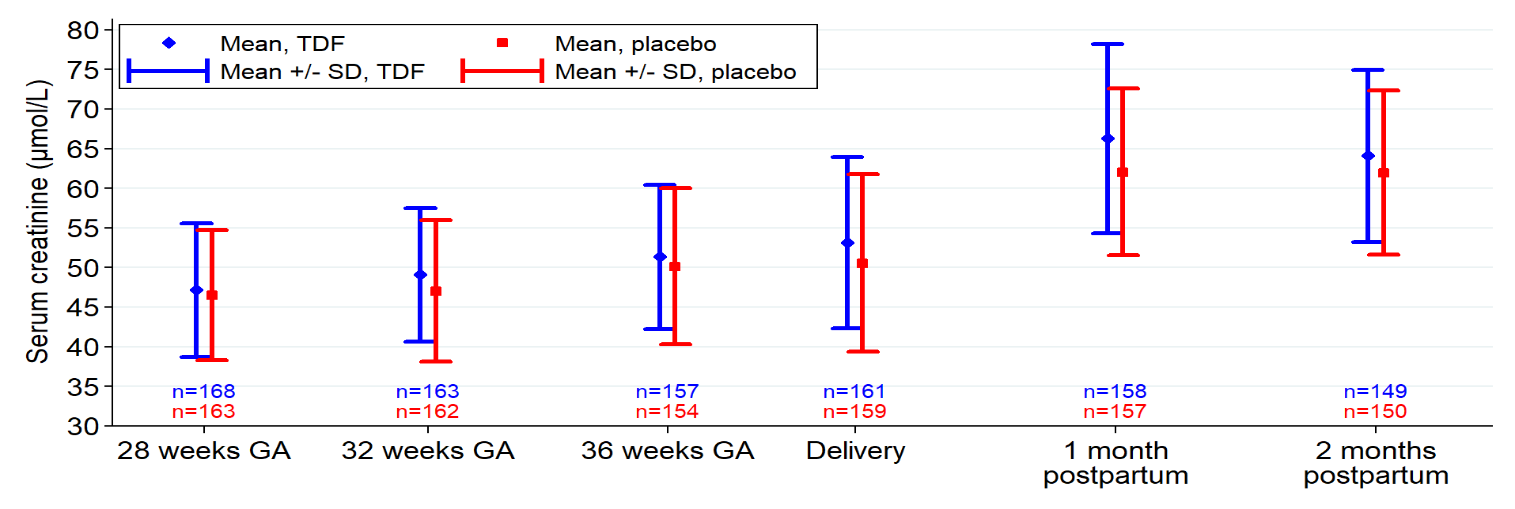 Material and Methods 
iTAP-1 was a randomized, double-blind, placebo-controlled clinical trial to assess the efficacy of TDF administered from 28 weeks gestational age (GA) to 2 months postpartum (MPP) for PMTCT of HBV in HIV-uninfected, HBV-infected pregnant women in Thailand (NCT01745822).
IQR, interquartile range; BMI, body mass index; HBV, hepatitis B virus; SD, standard deviation.
* Linear mixed effects model using baseline creatinine levels and duration of treatment exposure as fixed effects and participants as random effects.  # Two-sided Student's t-test. GA, gestational age; SD, standard deviation.
Table 2. Markers of tubular dysfunction in iTAP-1
TDF use is associated with a slight increase in creatinine level during the 3rd trimester of pregnancy.
Antepartum  
3rd trimester
Postpartum 
 2 months
Active arm 
TDF 300mg once daily 
168 women
Active arm 
TDF 300mg once daily
Follow-up until 12 months post partum
At 2 months postpartum, the proportion of women with tubular dysfunction was not significantly different between the TDF arm (2%) and the placebo arm (2%).
Randomization
Delivery
Placebo arm 
163 women
Placebo arm
GA
28 Weeks
GA
36 Weeks
GA
32 Weeks
No kidney-related adverse events reached DAIDS Grade 3-4 nor led to TDF discontinuation.
Study visits
MPP 2
Delivery
MPP 1
MPP12
Serum creatinine evaluation at each study visit
Urine biomarkers at 28 GA weeks and 2 months postpartum: phosphaturia, glycosuria, proteinuria, albuminuria, retinol binding protein (RBP), kidney injury molecule-1 (KIM-1), β2-microglobulin (β2M) and α1-microglobulin (A1M).
α40 women (20 TDF, 20 placebo) have not been included in the tubulopathy study (10 did not consent and 30 were enrolled before the protocol amendment with the tubulopathy sub study) *Fisher's exact test.  RBP, retinol binding protein; Cr, urine creatinine; KIM-1, kidney injury molecule-1; β2M, β2-microglobulin; A1M, α1-macroglobulin. Of note, 4 samples were not tested for serum phosphate, and 6 samples have not yet been tested for KIM-1 and 3 for A1M.
Conclusion
In HIV-uninfected, HBV-infected Asian women, TDF from 28 weeks GA to 2 months postpartum was not associated with a higher risk of tubulopathy despite a slight but non-clinically relevant increase in creatinine level during the 3rd trimester of pregnancy. 
These findings were similar to that observed in PrEP users [2,3,4] and complete our knowledge about the TDF renal safety in HIV-uninfected pregnant women such as those receiving daily TDF/emtricitabine PrEP.
Acknowledgments 
The study was funded by a grant (R03 HD0961131) from the Eunice Kennedy Shriver National Institute of Child Health and Human Development (NICHD). We thank participants and their families as well as the iTAP trial team who made possible the successful conduct of the study.
Objectives: To compare, between the two arms:
The mean creatinine evolution from 28 weeks GA to delivery, from delivery to one month postpartum (MPP1) and from MPP1 to two months postpartum (MPP2).
The proportion of women with tubular dysfunction at MPP2, defined as the presence of at least two of the following parameters: urine phosphate handling, urine glucose handling and tubular proteinuria.
Author
Geoffroy LIEGEON
Department of Infectious Diseases 
APHP - Saint Louis Hospital 
1 avenue Claude Vellefaux
75010 PARIS FRANCE
Mail : geoffroy.liegeon@phpt.org
References 
[1] Jourdain et al., NEJM, 2019
[2] Solomon et al., AIDS, 2014. 
[3] Mugwanya et al., JAMA Intern Med, 2015
[4] Mugwanya et al., JID, 2016